Презентация о работе школьного методического объединения физико-математического цикла СОШ №1 2013-2014 уч.год
В  этом учебном году стала тема «Использование ИКТ на уроках математике, физике, информатике» и соответственно поставлены задачи:
Изучение нормативных документов, касающихся организации учебного процесса.
Дальнейшее внедрение ИКТ на уроках математики, физики, информатики.
Работа с Единой Коллекцией Цифровых Образовательных ресурсов, создание школьной коллекции.
Углубление знаний учителей по вопросам педагогики, теории предмета, психологии.
Анализ состояния преподавания предметов, результатов подготовки учащихся и сдачи ГИА и ЕГЭ.
Широко применяет на уроках работу с интерактивной доской Умярова Р.А., постоянно совершенствуя её. Данная система работы была представлена педагогом в рамках обмена опытом работы на муниципальном семинаре учителей математики. В своей педагогической деятельности  Ряхимя Абдулловна  работает над проблемной темой: «Проектно-исследовательский метод как средство повышения познавательной активности школьников». Поэтому последние 5 лет        предлагает учащимся выполнить проектные и творческие работы. Уже два года подряд работы ученика 8 класса Вальшина Айдара «Математика и музыка», «Спорт и математика» получили хорошую оценку (диплом призера и диплом участника)  при защите проектов в г. Димитровграде, также защитили проектную работу «Математика на шахматной доске» ученики 10 класса Бакиев Айрат и Гафуров Риналь (диплом участника). Работы этих учеников напечатали  в брошюре «Исследовательская и творческая деятельность учащихся в современном образовательном пространстве»  г. Димитровград. Умярова Р.А. – педагог, открытый к инновациям.
Учитель физики Халикова Р.З. в своей работе также широко использует возможности компьютера, при использовании адаптированных к нему дополнительных технологий: программных продуктов, Интернета, сетевого и демонстрационного оборудования составляет материальную базу информационно-коммуникативных технологий. Учащиеся с помощью интернет-ресурсов, книги «Биофизика», журнала «Наука и жизнь» готовят сообщение о жизнедеятельности учёных, интересных фактах из физики, по применению физики в животном мире, технике и медицине. Во внеурочной деятельности на элективных курсах и групповых заданиях учащиеся защищают проекты, посвящённые жизнедеятельности различных учёных.
На заседании  ШМО Халикова Р.З.  представила свой  опыт работы по теме « Применение ИКТ при подготовке к ГИА и ЕГЭ»
IV региональный общеобразовательный     IT – чемпионат «Путь к успеху» по дисциплине «Физика»
Декабрь 2013г.
11кл 
Хайруллин Рафаэль
Хайруллин Рафаэль – 
1 место
Предметная олимпиада филиала ФГБОУ ВПО «МГУТУ имени К.Г.Разумовского» в г.Ульяновске по «Физике»
 
04.12.2013г.
11 класс Шаипов Динар,
Хайруллин Рафаэль
Шаипов  Динар-
2 место
Хайруллин Рафаэль – 
3 место
Заочная олимпиада                                    Январь 2014г.                                                                    Место по
   «Центр талантливой молодежи»                                                                                                       региону:
                                                                                                        7кл  Ахмеров Алмаз                                  1
                                                                                                        Бахитов Айрат                                    3
                                                                                                       Рамазанова Лиана                             2
                                                                                              8кл  Абдюков Эмиль                                  6
                                                                                                       Вальшин Айдар                                  1
                                                                                                       Мустафин Ильнур                             3
                                                                                             9кл   Абдуллин Альберт                            1
                                                                                                       Амирова Фатыма                             3
                                                                                                       Узбекова Ильмира                           2
                                                                                             10кл   Бакиев Айрат                                  1
                                                                                                        Гафуров Реналь                               3
                                                                                                        Мухамедов Ильдар                       2
                                                                                             11кл Саляев Ильгиз                                  9
                                                                                                      Сулейманов Линар                          5
                                                                                                       Хайруллин Рафаэль                        1
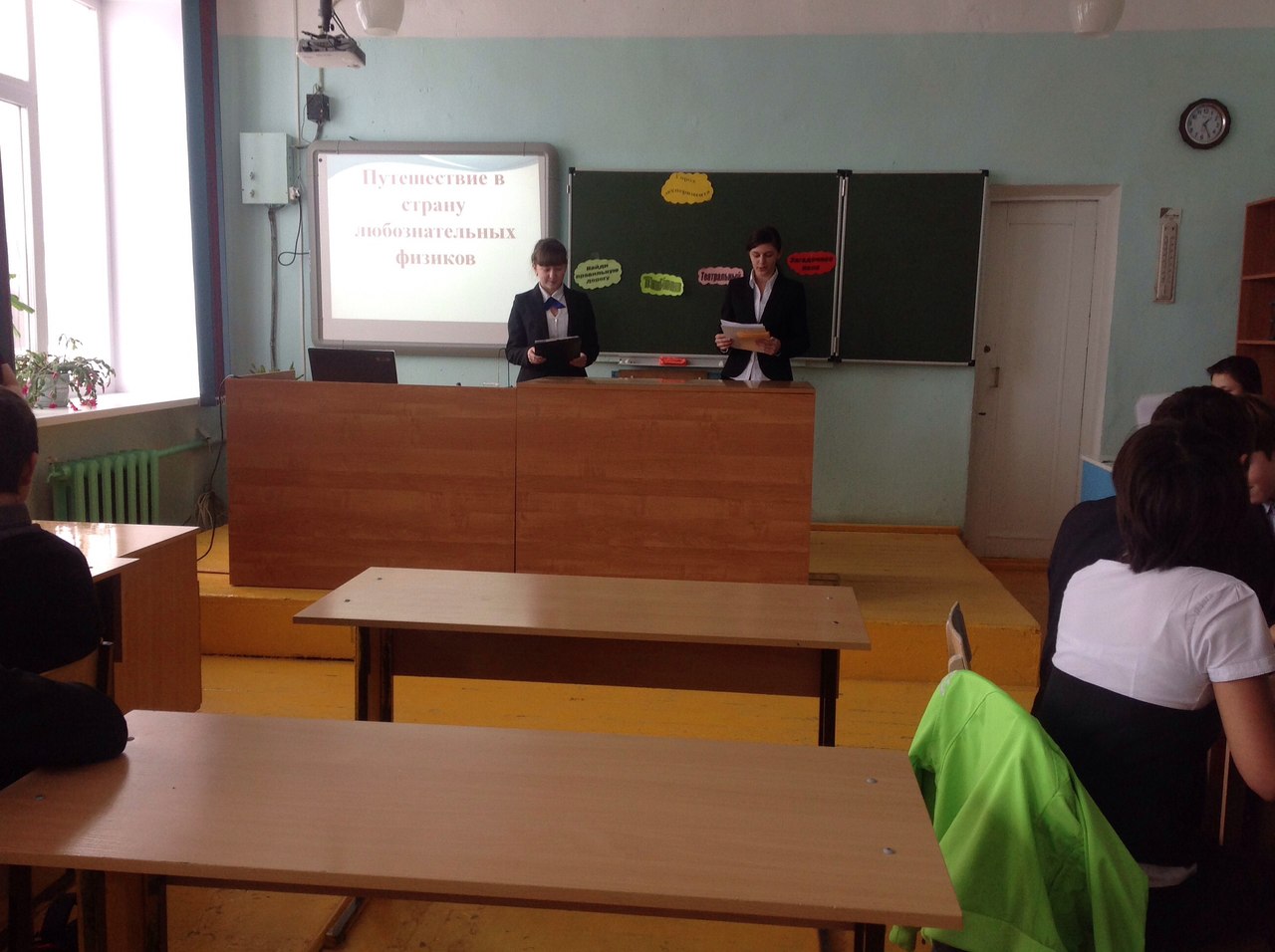 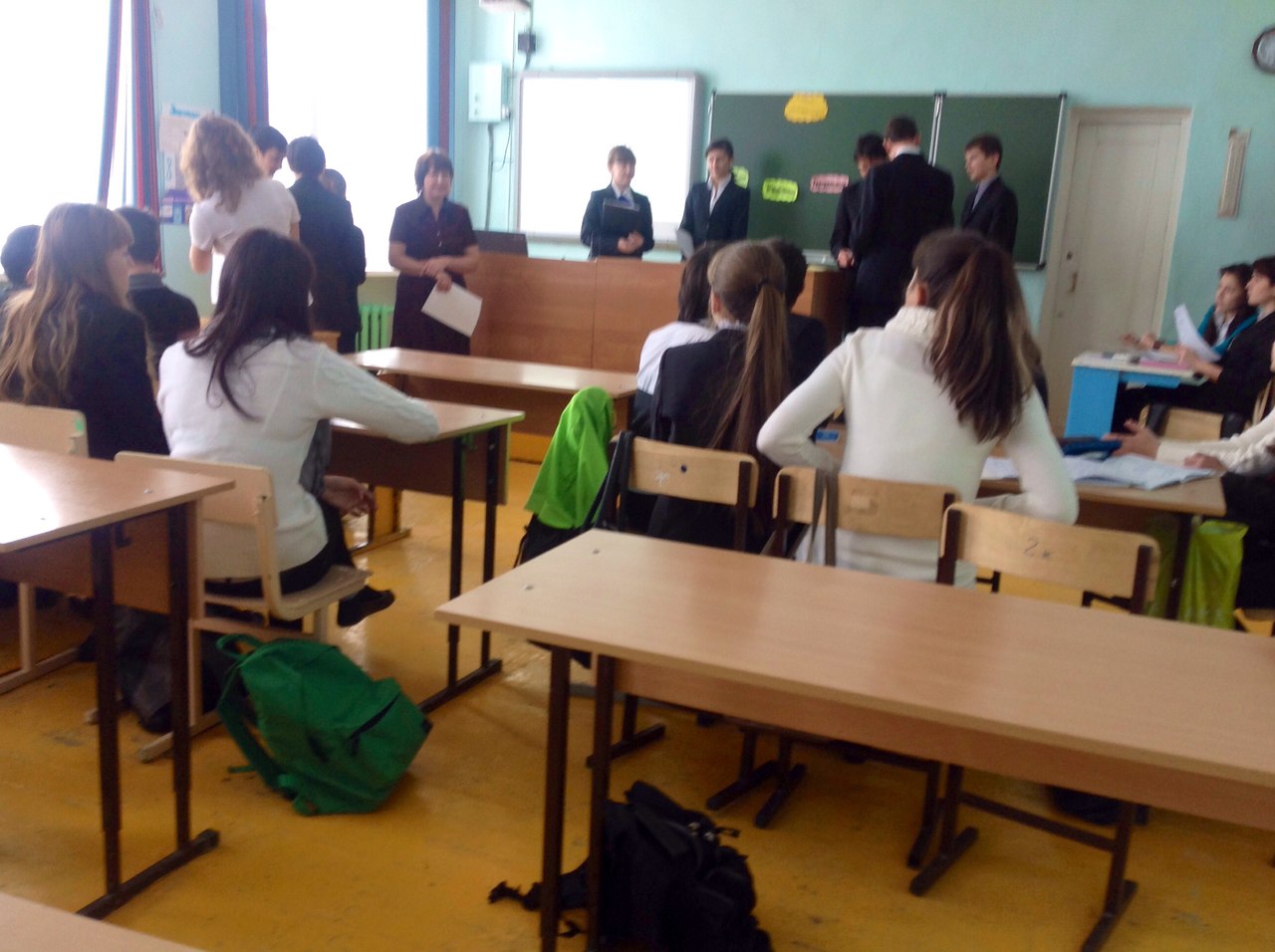 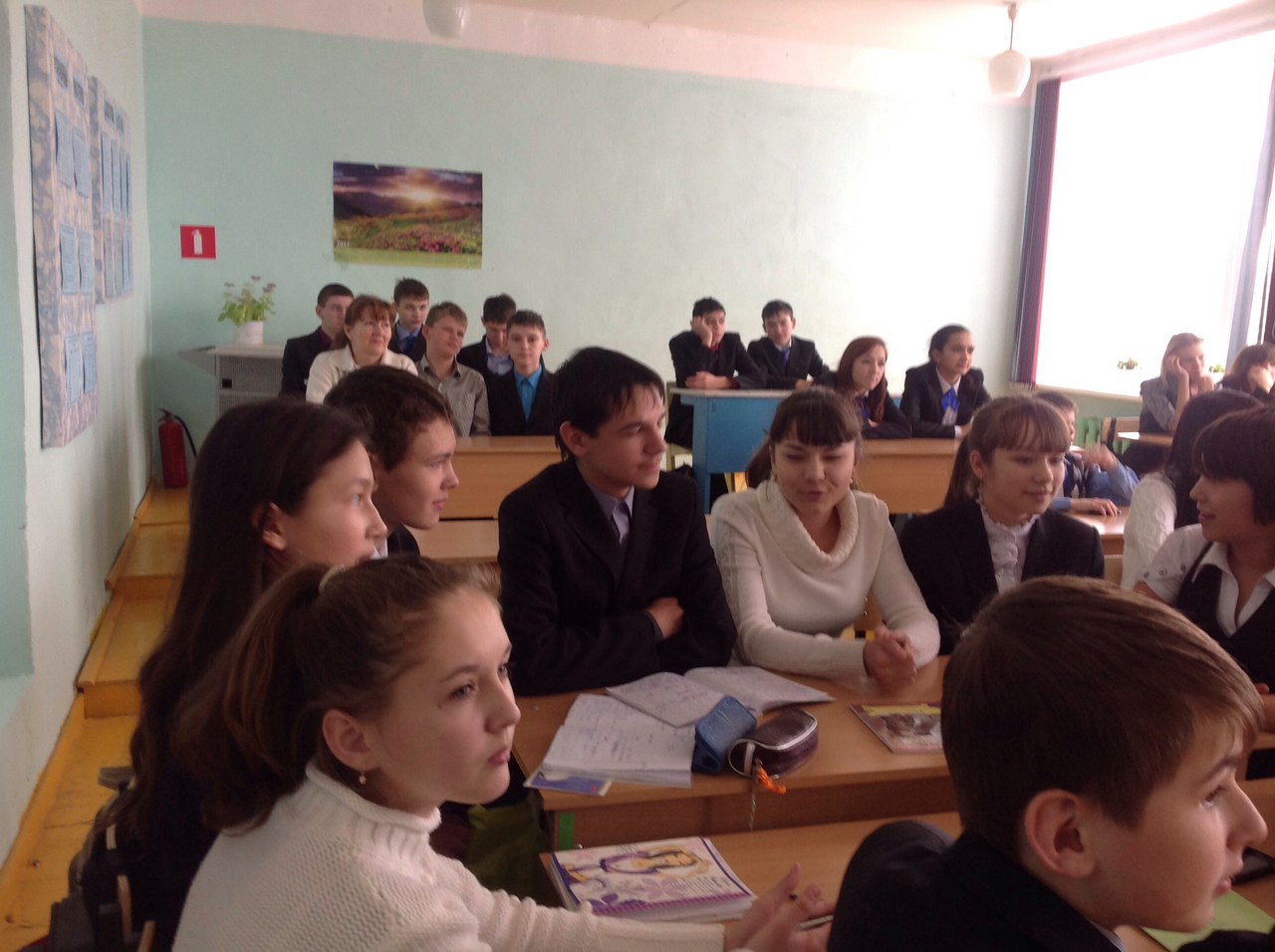 Мероприятие «Веселая викторина» в 8  классе   провела  Умярова Р.А. . Данное мероприятие не оставило равнодушных ребят, все были увлечены и даже болельщики.  Викторина «Счастливый случай» по физике (провела Халикова Р.З.) между командами двух 8-х классов доказала, что на просторах физики существуют много интесных событий.
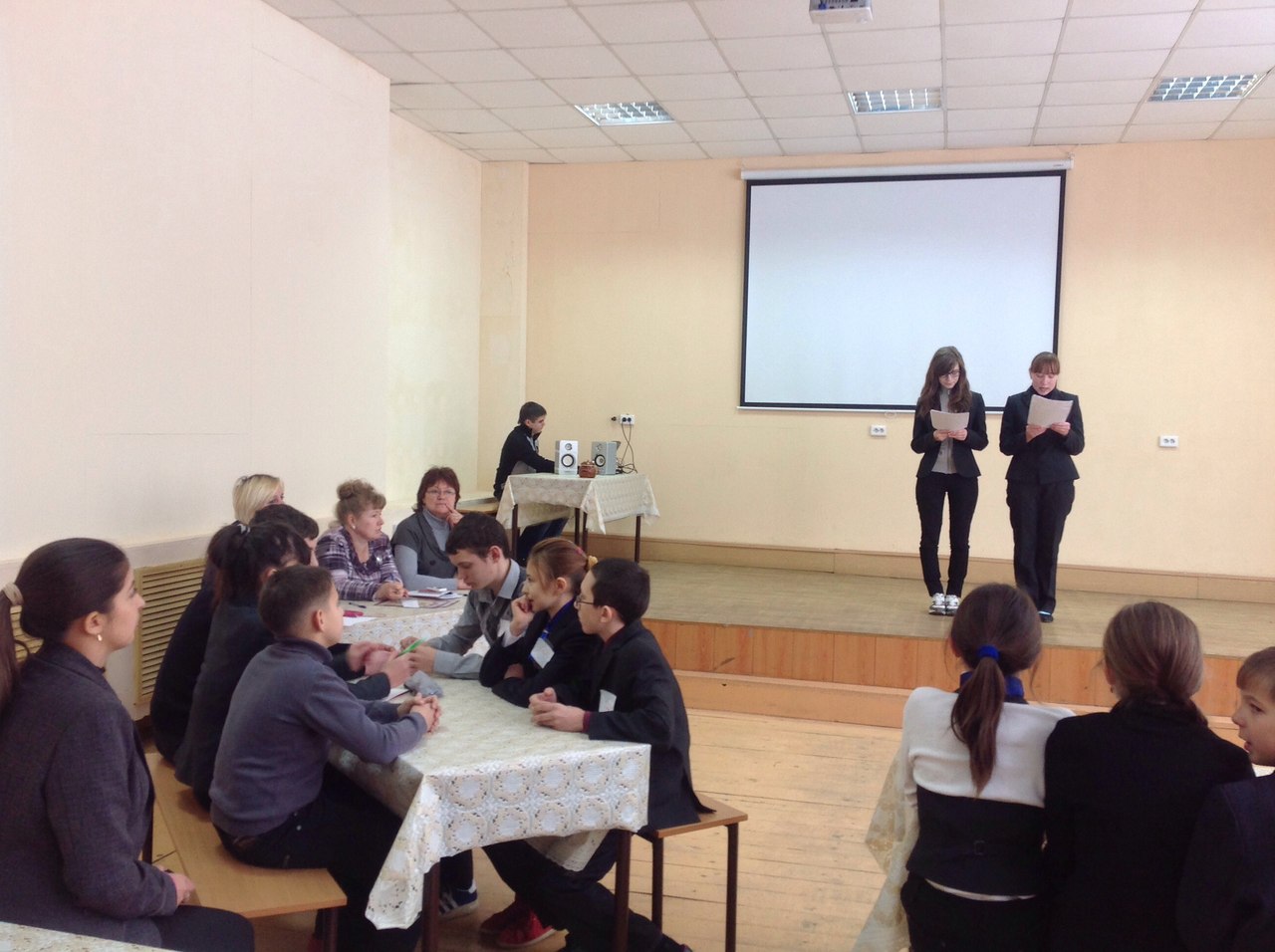 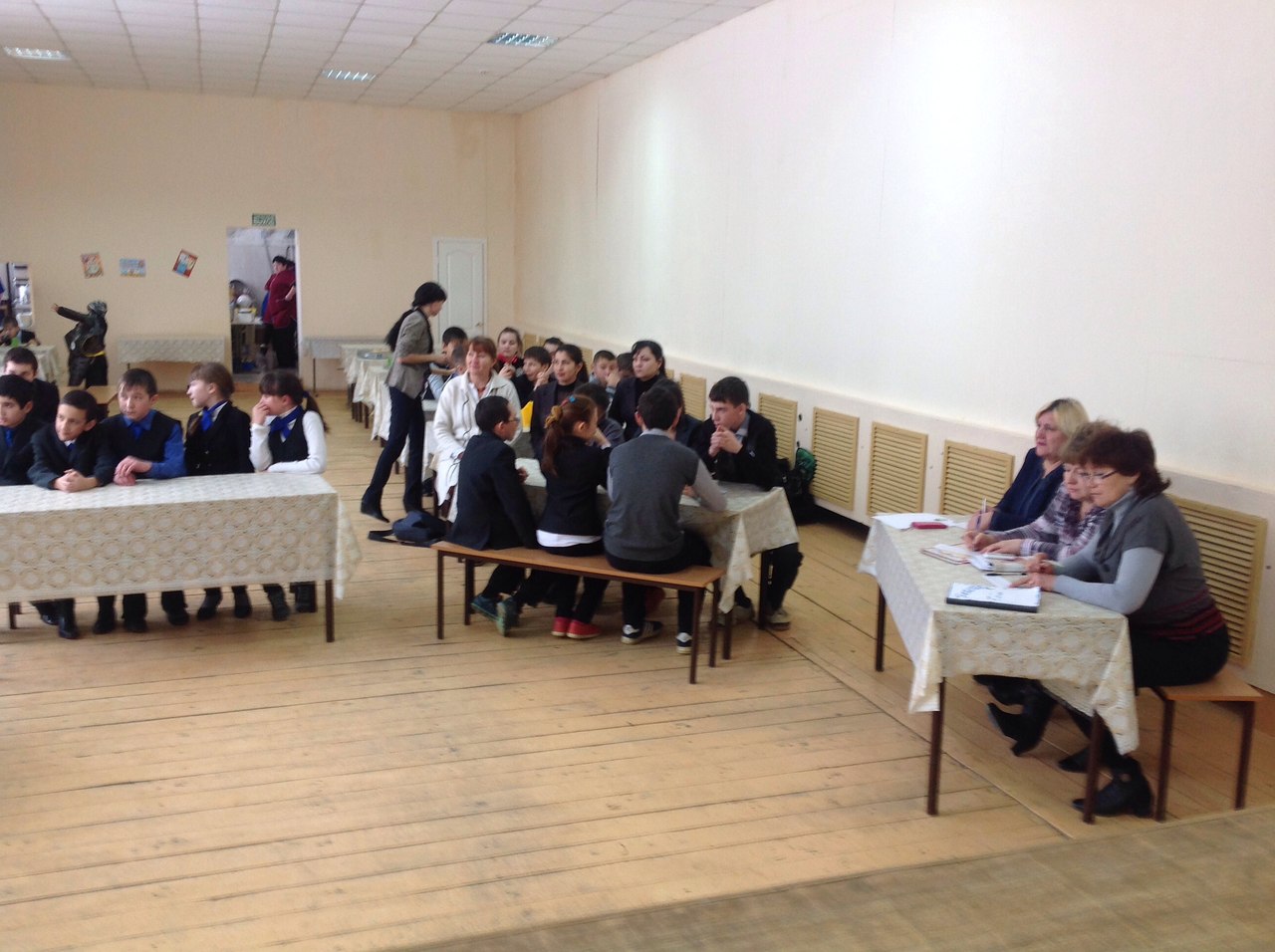 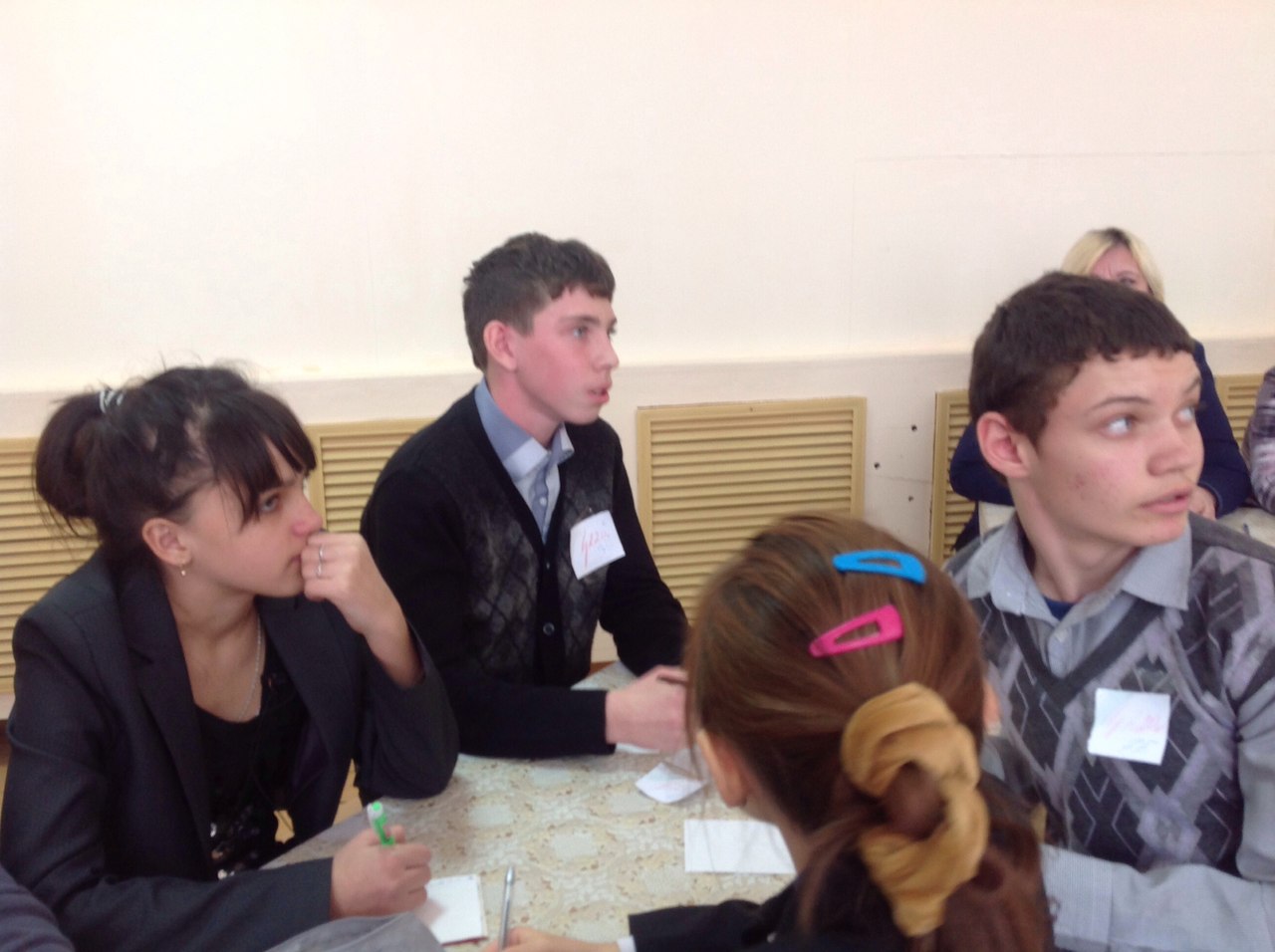 6-7-е классы. «Математическая игра» (учитель Мамадалеев И.Н.).  Для достижения поставленной задачи учитель использовал интерактивную доску, что способствовало поддерживать интерес у учащихся на протяжении всей игры. Была создана творческая атмосфера, способствующая созданию условий для эффективного усвоения программного материала и реализации дифференцированного подхода в обучении. Учитель умело применял информационные технологии.
Игра на уроке информатики по теме «Компьютерный батл» проведен в 10Б классе. Мероприятие  провела  Вальшина Г.Р.). Учащиеся разгадывали загадки, посвящённые информатике, все были вовлечены в работу и узнали много интересного. Данное мероприятие способствовало развитию интереса учащихся к изучению информатики в дальнейшем.
Уроки «Безопасный интернет» (провела Абайдуллина Д.Р,) для  учащихся девятых классов дали инструкции: как правильно ориентироваться в интернете, не допускать ошибок.
Вывод:
В работе ШМО физико-математического цикла  приняли активное участие и проявили высокую творческую активность все учителя нашего МО. На всех открытых мероприятиях присутствовали представители администрации и коллеги-математики ,физики ,информатики.
Работа  была грамотно спланирована и тщательно подготовлена, что свидетельствует о хорошей постановке классной и  внеклассной работы по математике, физике  и информатики.
В работу ШМО  вовлечено большое количество учащихся. Все проведённые мероприятия вызвали  живой интерес у учащихся и способствовали повышению интереса к предмету.
Повышение квалификации в этом учебном году проходило за счёт
Вебинаров, проведенных ЦИТ, обучения в творческих группах района, на различных курсах и взаимопосещении уроков. По сравнению с прошлым годом работа по повышению квалификации проходила  активно (см. приложение).   Данная система повышения квалификации позволила повысить профессиональный уровень учителей:  Ахметовой Г.А.,Умяровой Р.А., Вальшиной Г.Р., областные вебинары ЦИТ по подготовке к ГИА и ЕГЭ  помогли в подготовке к  итоговой аттестации по математике, информатики  и физике и в работе с хорошо успевающими детьми.
ВЫВОД:
Ахметова Г.А.,Умярова Р.А., Вальшина Г.Р. закончили модульные курсы  
По инклюзивному образованию и обучение по психологии г. Москва, педуниверситет «Первое сентября». «Актуальные проблемы развития профессиональной компетентности учителя математики (в условиях реализации ФГОС)» прошли Ахметова Г.А. и Вальшина Г.Р.
В этом году проводилась работа с одаренными детьми. Всеми учителями использовались дополнительные задания, обеспечение дополнительной литературой этих учащихся, обмен интернет-информацией, электронными литературными научными источниками, проводилась работа по проектной деятельности, индивидуальная подготовка к олимпиадам и предметным неделям.  Кроме того, многие учащиеся школы приняли участие в международном конкурсе «Кенгуру», «КИТ», «Олимпус», «Центр талантливой молодежи».
Улучшилась работа со слабоуспевающими учащимися. Для ликвидации пробелов в ЗУН учащихся, предупреждению ошибок и организации самостоятельной работы учащихся над ошибками учителями используются индивидуальные задания на уроках, проводятся дополнительные занятия и консультации, бригадные и парные методы работы. На заседаниях ШМО учителя постоянно обмениваются опытом работы со слабоуспевающими учащимися и вырабатывают общий подход в работе с этими детьми.  
По итогам методической работы следует заключить, что методическая тема, по которой работало ШМО,  выполнена полностью. Уровень деятельности объединения – оптимальный.
Руководитель ШМО                                          Умярова Р.А.
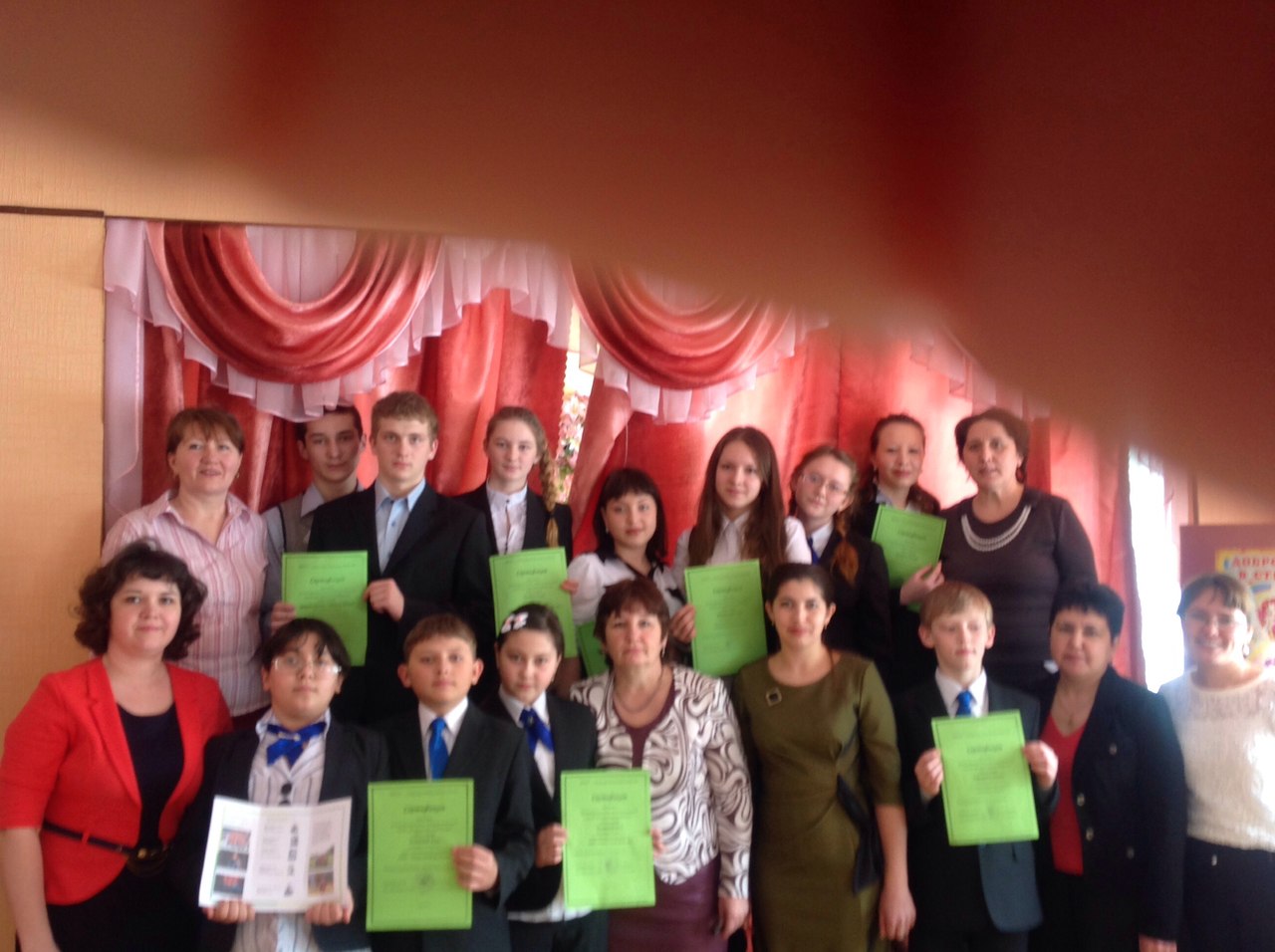